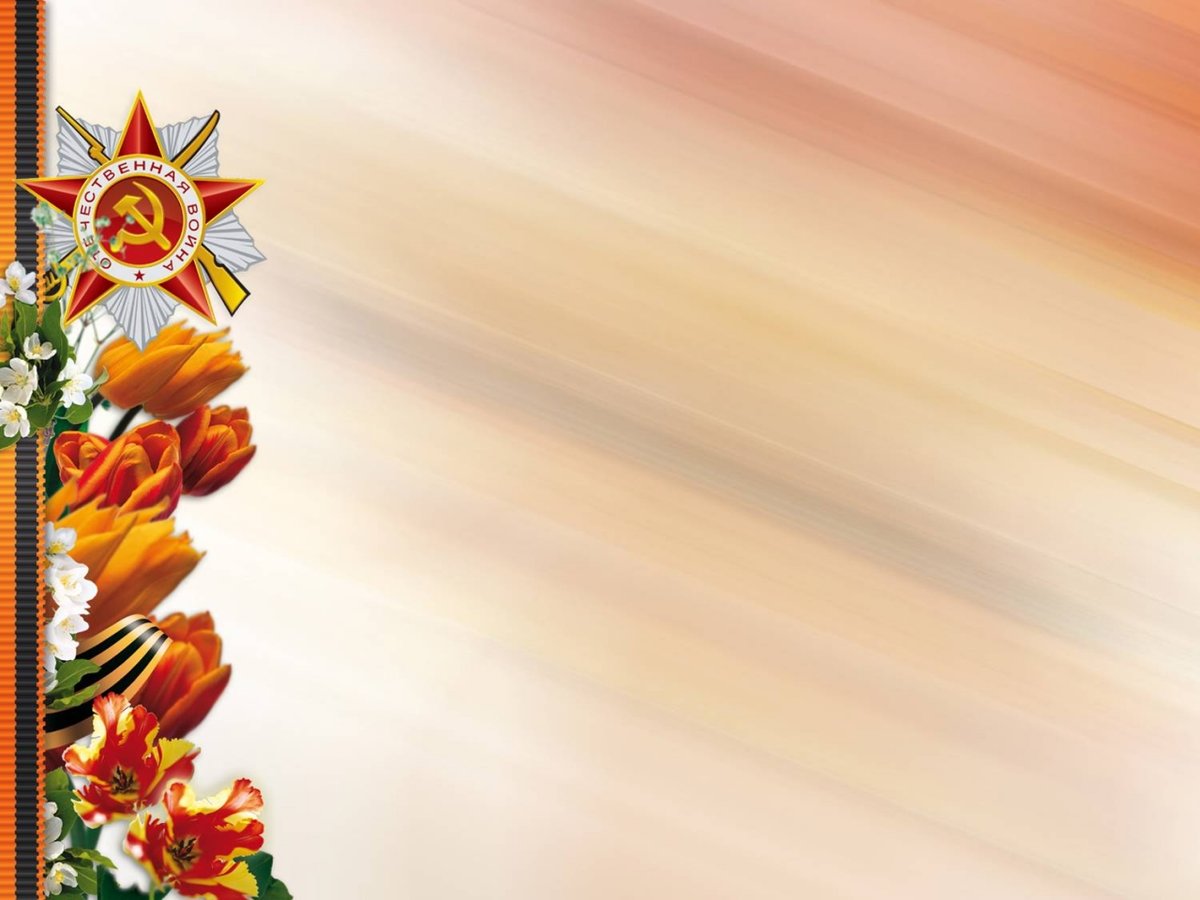 Наумчик Галина Павловна
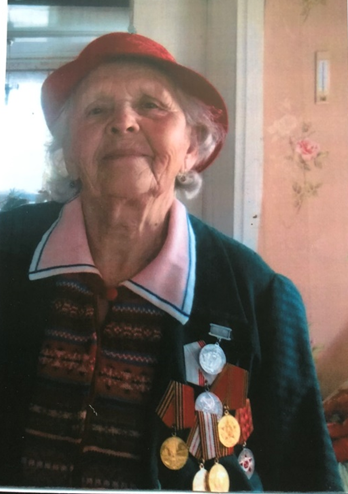 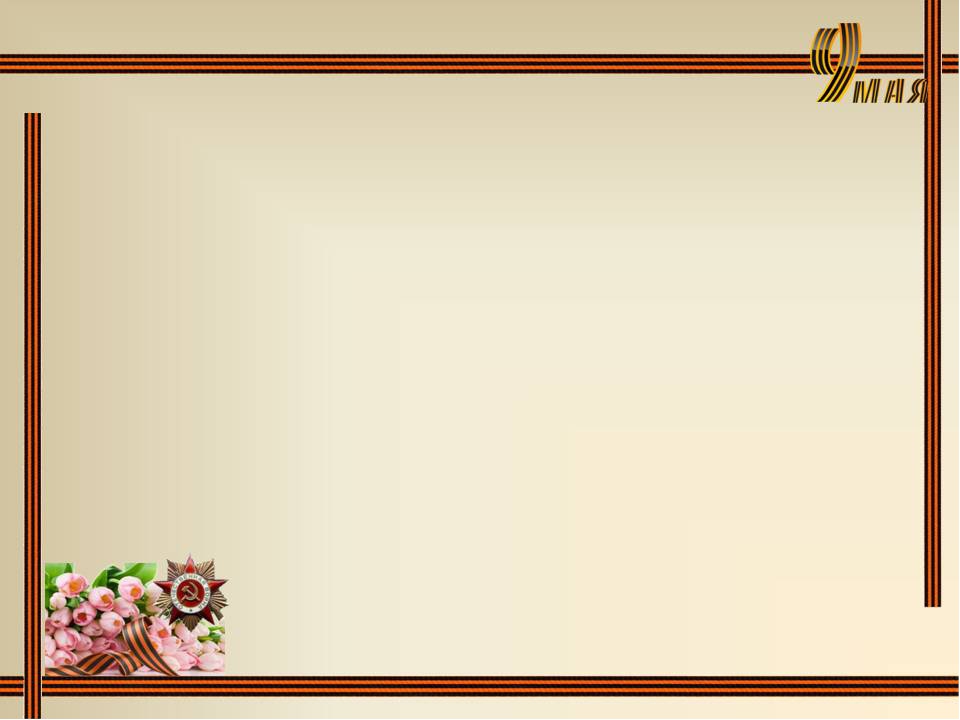 Меня зовут Картенько Филипп. 
Я учусь в 1 «А» классе Верхнедвинской гимназии.  
	Я хочу поделиться с вами  воспоминаниями  моей прабабушки Наумчик Галины Павловны (22.08.1925 – 27.03.2019), которая  14.08.1943г. была вывезена на каторжные работы в Германию. 
Вот что она рассказывала.
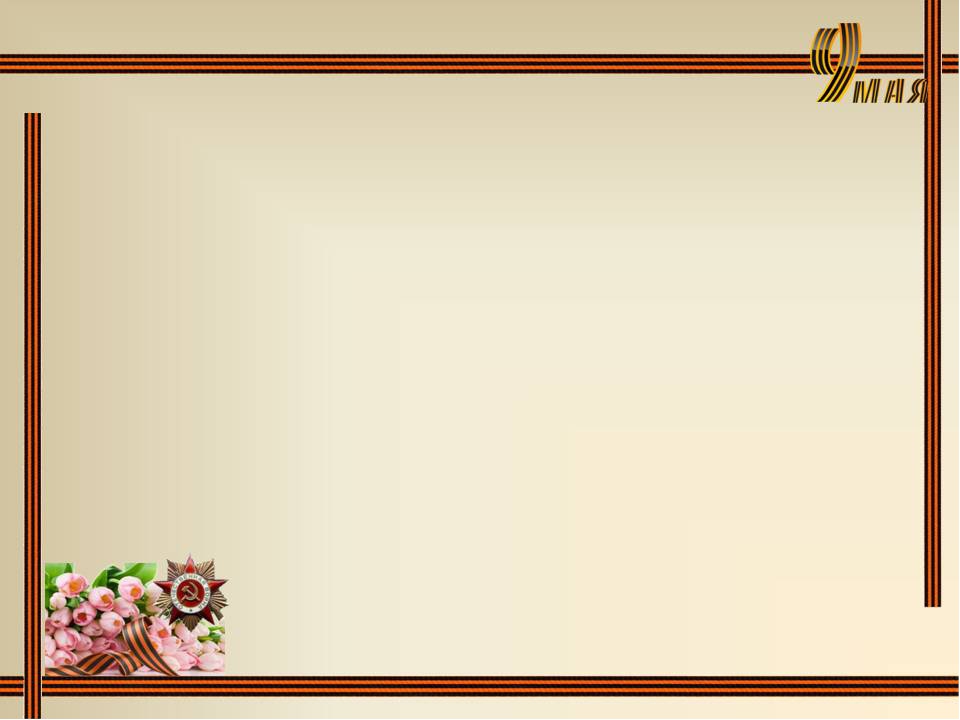 «Утром нас собрали на станции Борковичи. Шла война, мне было  16 лет,  и очень страшно от того, что надо покинуть родной дом и ехать в страну врага рабами. 
	Нас ждал эшелон с уже загруженной молодёжью из Дриссы и деревень района. Погрузили в вагоны-телятники по 50 человек. На каждый вагон  - два немца с автоматами. Привезли в Полоцк и сразу отправили в лагерь за колючую проволоку. Собрали молодёжь из других районов, и 18 августа повезли на запад через Крулевщизну. По пути поезд обстреляли партизаны, но спасти нас им не удалось.
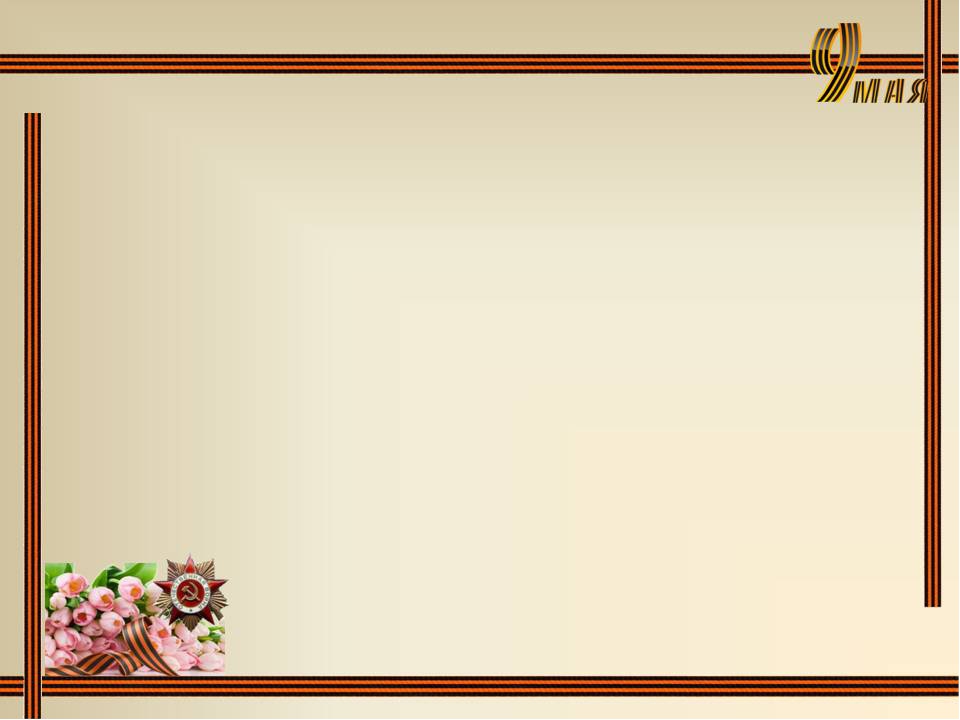 Привезли в Даугавпилс, затем в Гданьск. Там уже ждали  «купцы». Я и ещё 33 девушки из Луначарского сельского совета решили держаться вместе.  Нас направили на судоверфь. Сначала мы перекидывали камни с места на место. 
	Потом нас перевели на фабрику Шихао.  Работали по 12 часов – с 7 утра до 7 вечера. Жили в бараках по 16 человек, спали на двухэтажных кроватях. Кормили очень плохо: один раз в обед давали баланду, где часто плавали черви из овощей. Утром и вечером давали так называемый «кофе». В пятницу на неделю выдавали одну буханку хлеба с опилками. Этот хлеб мы сразу же съедали, а потом оставшиеся дни питались только баландой. 
	Три года я провела в фашисткой неволе. После войны  я вернулась на Родину, устроилась работать в Волынцах, вышла замуж».
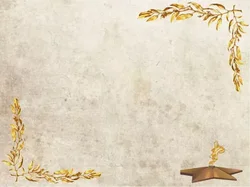 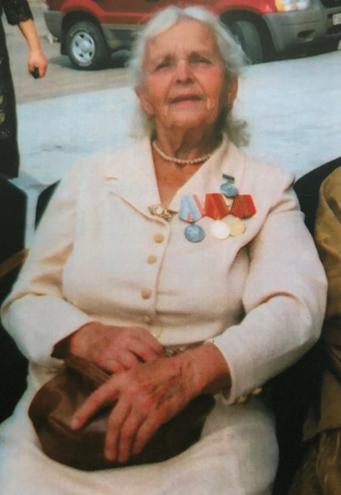 Так  случилось, что  моя прабабушка Наумчик Галина Павловна  не дожила до великой даты  75-летия Победы  чуть больше года.
       Я всегда буду помнить  рассказы моей прабабушки  о том  страшном времени.  Я постараюсь сохранить о ней память на всю свою жизнь. 
      Спасибо тебе, моя прабабушка, за то, что я есть и живу в мирной стране.
Низкий поклон 
вам, 
ветераны!